Коррекция нарушений слоговой структуры речиЗанятие №6«Трехсложные слова, состоящие из открытых слогов(2-й тип слоговой структуры)»
Подготовила: Салиндер Ксения Сергеевна
учитель-логопед МБДОУ д/с «Оленёнок»



п. Тазовский
Упражнение «Послушай и ответь»
Ход игры: Взрослый, бросая мяч ребенку, называет первый слог слова. Ребенок, возвращая мяч, добавляет заданный слог, а затем произносит слово полностью.
Упражнение «Назови много предметов»
Ход игры: Взрослый, бросая мяч ребенку, называет существительное в единственном числе. Ребенок, возвращая мяч, произносит слово во множественном числе:
Упражнение «Кто у кого?»
Ход игры: Перед ребенком – сюжетные и предметные картинки. Взрослый говорит: «Я буду показывать на картинку и произносить начало предложения, а ты добавлять последнее слово».
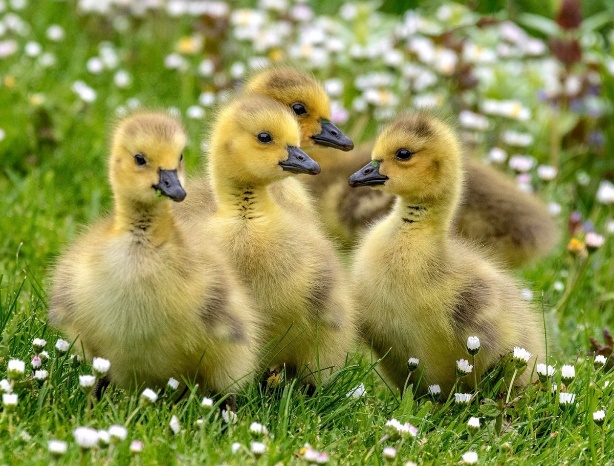 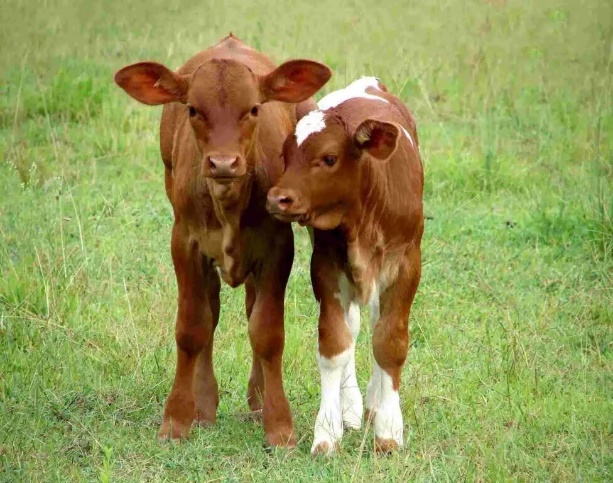 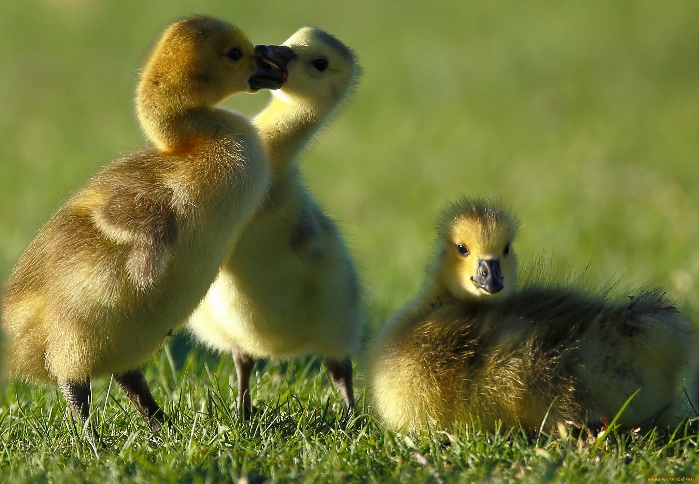 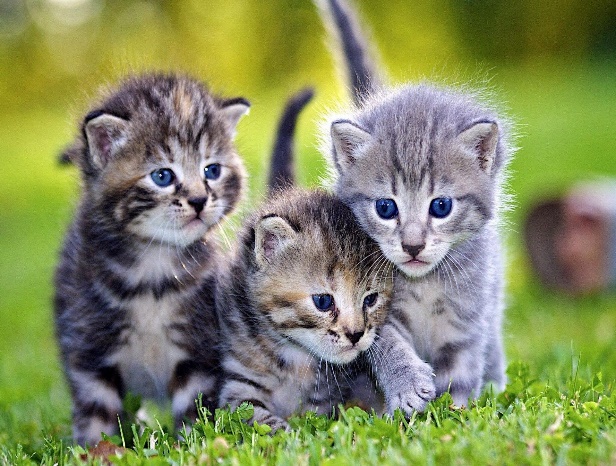 Упражнение «Закончи предложение»
Ход игры: Взрослый говорит: «Я буду произносить начало предложения и показывать действие, а ты – добавлять последнее слово».
Упражнение «Закончи предложение»
Ход игры: Перед ребенком – сюжетные и предметные картинки. Взрослый говорит: «Я буду показывать на картинку и произносить начало предложения, а ты – добавлять последнее слово».
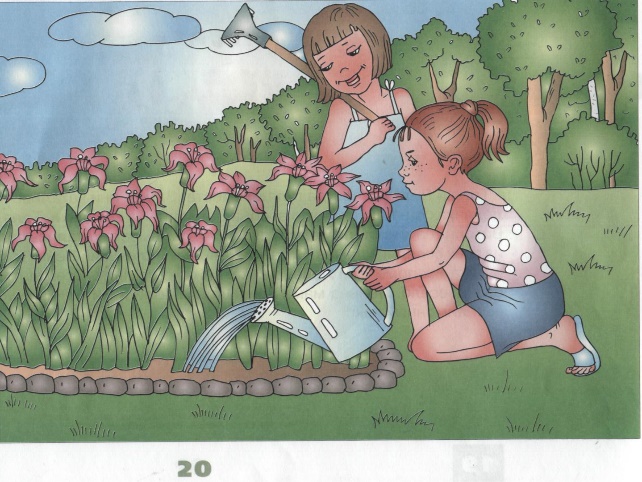 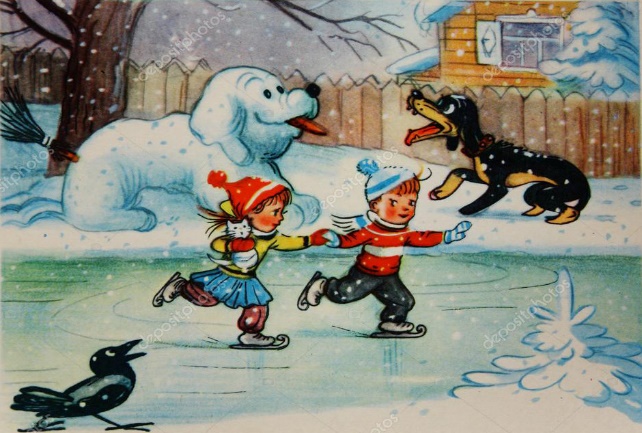 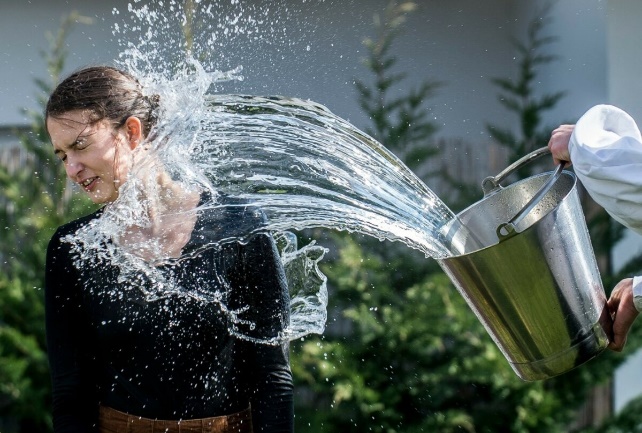